Deficits Have Fallen Sharply Since Recession
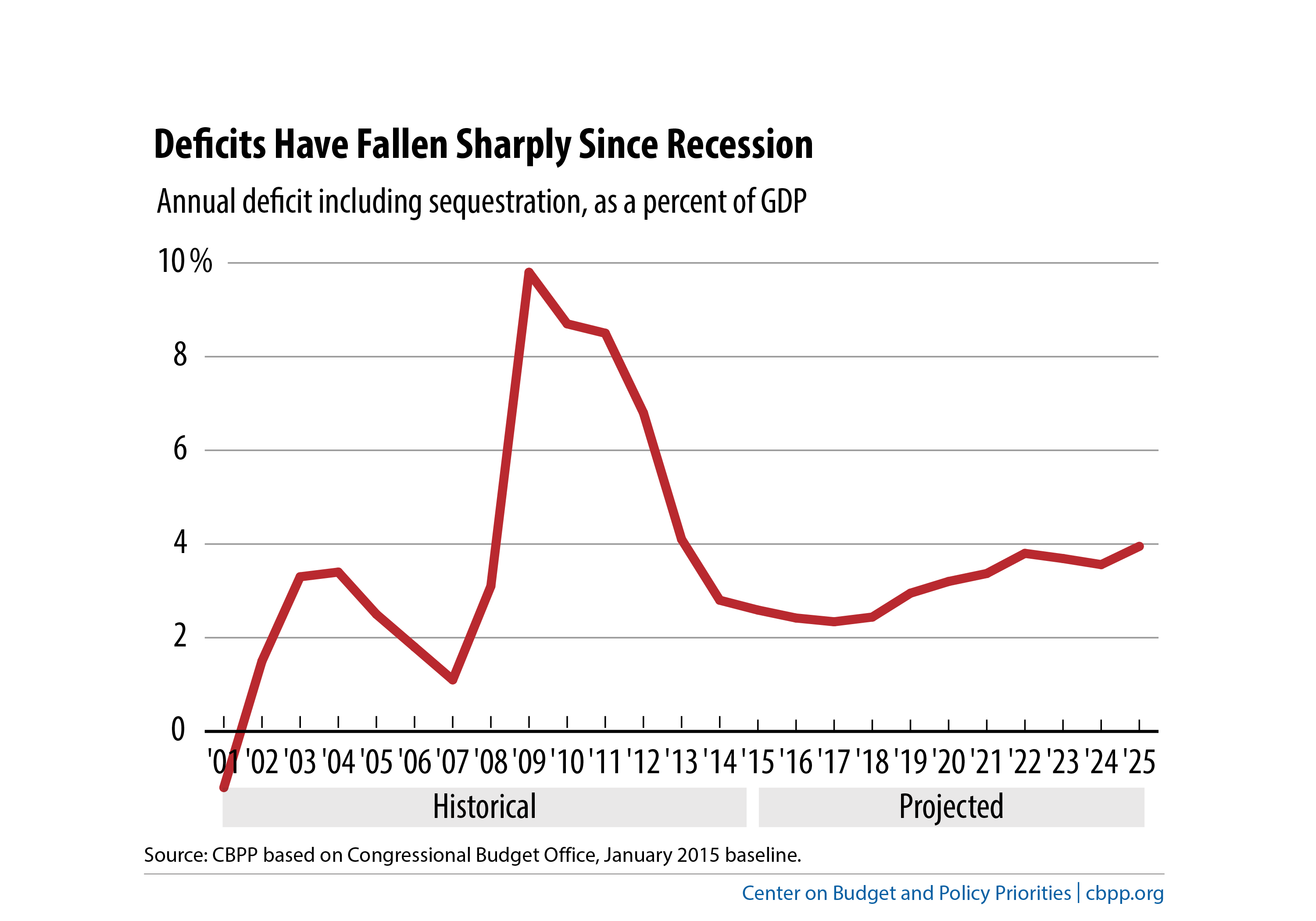 Non-Interest Spending Outside of Social Security and Medicare Below Historical Average
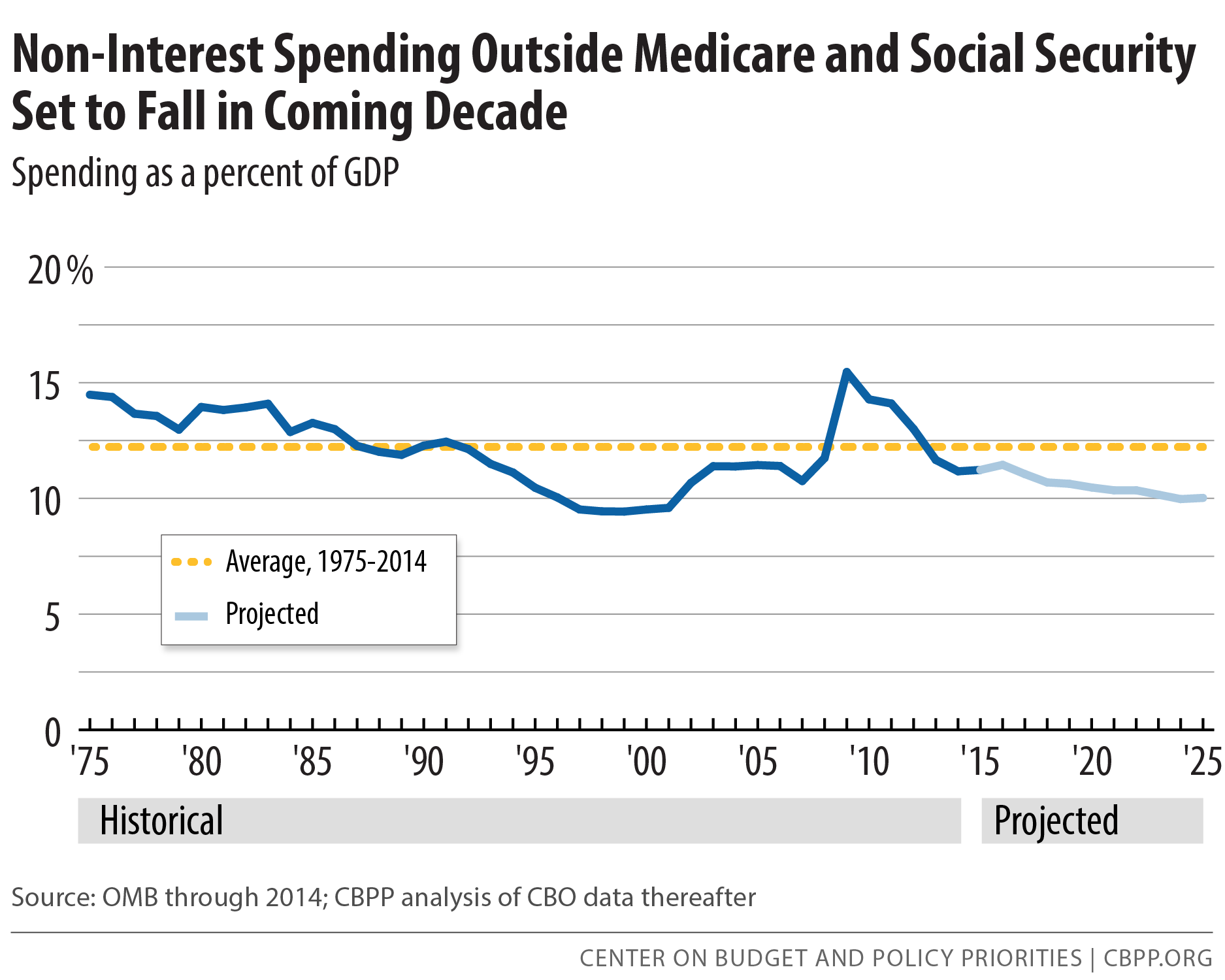 Major Health Programs including Health Reform Now Projected to Cost Less Than in January 2010 without Health Reform
Spending in billions of dollars, 2011-2020
Note: Baseline projections of Medicare, Medicaid, health insurance subsidies, and Children’s Health Insurance Program for fiscal years 2011-2020. January 2015 projections include actual spending for FY 2011-14.
Source: CBPP analysis based on Congressional Budget Office estimates.
NDD Levels Have Fallen Since 2010
Non-Defense Discretionary Spending Falling to Historic Lows